GALILEO SMART CITY
SLEDOVÁNÍ LEGISLATIVY
Představení společnosti Galileo Corporation s.r.o.
VÍCE NEŽ4 000 ZÁKAZNÍKŮ
20 LET NA TRHU
Elektronická spisováslužba
TVORBA WWW
JEDNIČKA NA CZ I SK TRHU
KOMPLEXNÍ ŘEŠENÍ
REDAKČNÍ SYSTÉM
Mgr. Václav Lintner
čtvrtek 16.6.2022
1
14.06.2022
Kdo je Galileo Corporation ?
Spolehlivý dodavatel produktů, zajištující digitalizaci samospráv a jejich příspěvkových organizací
Partner a konzultant pro více než 4000 zákazníků
Společnost, která poslední roky určuje trendy
Dodavatel komplexního řešení
Jsme ryze česká společnost, 20 let na trhu, která zaměstnává a spolupracuje se 130 odborníky a specialisty
Držitel ISO 27001
Držitel řady ocenění a certifikátů
2
14.06.2022
Kdo je Galileo Corporation ?
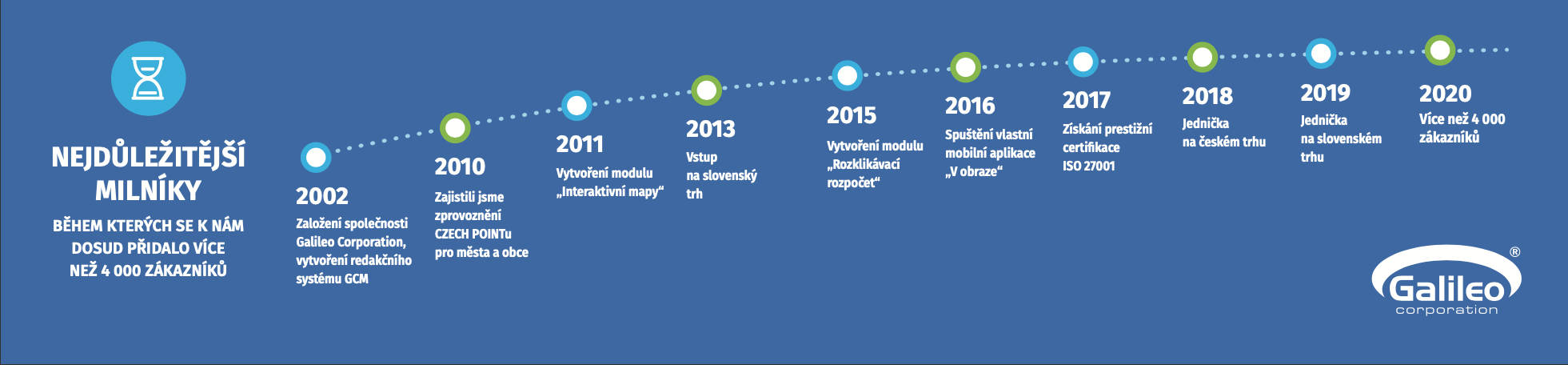 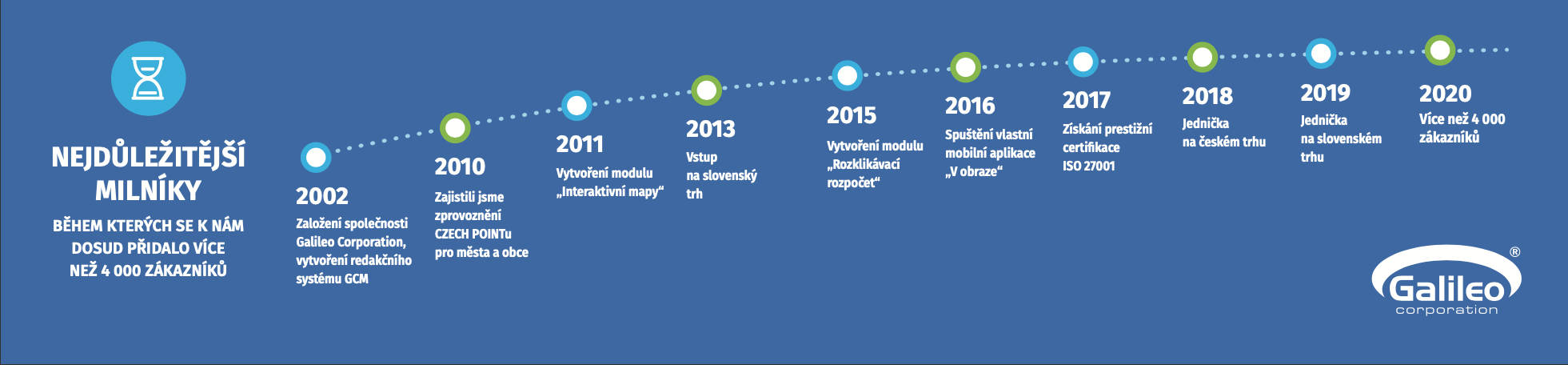 3
14.06.2022
Kdo je Galileo Corporation ?
4
14.06.2022
Portfolio produktů
WWW stránky splňující vždy aktuální legislativu
Mapový systém
Mobilní aplikace “V obraze”
SMS a email komunikátor
Spisová služba Galileo
KIOSKY Galileo Smart City
Služby pověřenců GDPR
Služby konzultantů (Spisová služba)
5
14.06.2022
WWW stránky
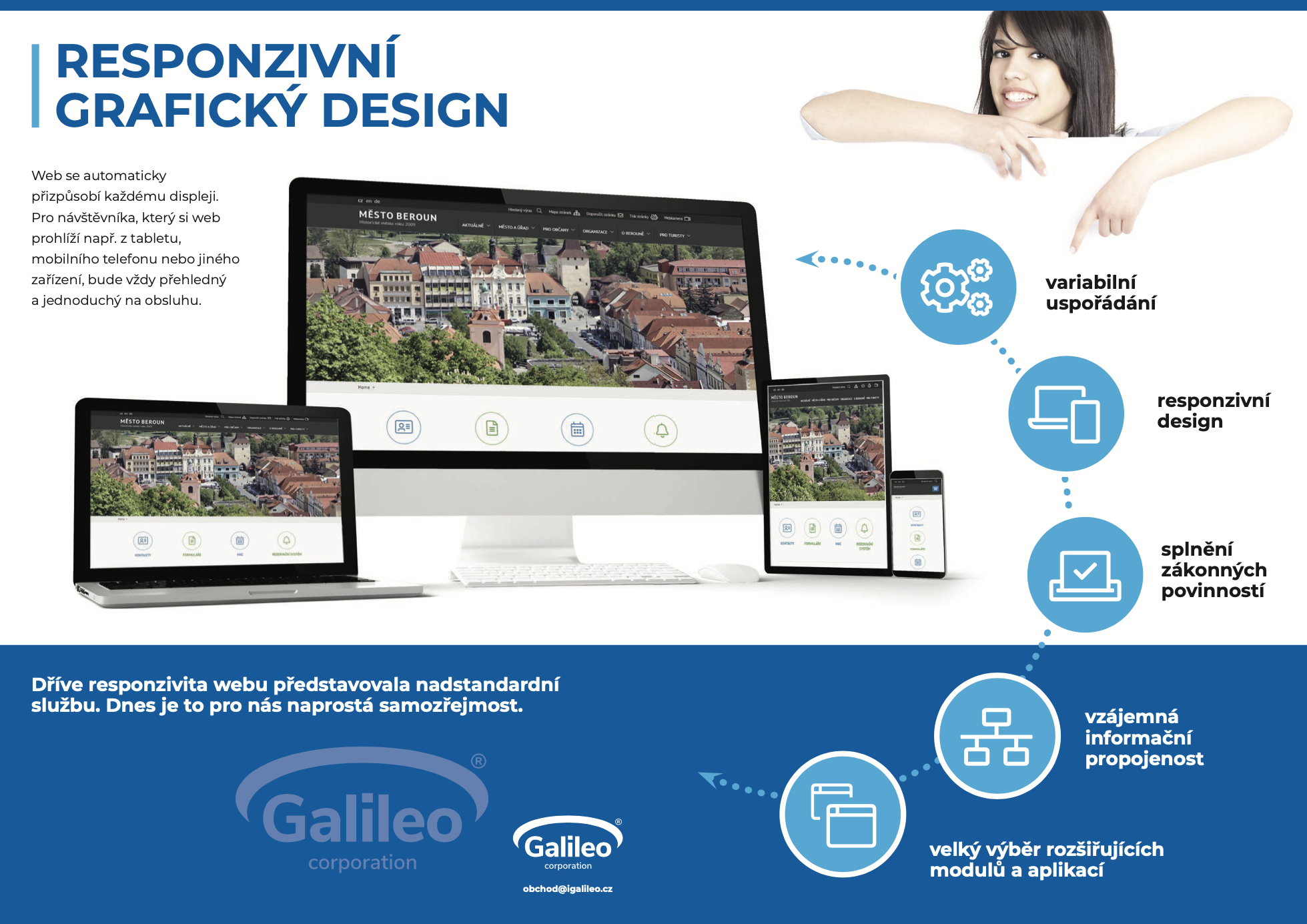 6
14.06.2022
WWW stránky
Splňují vždy aktuální legislativu
Responzivní design
Přístupné dle zákona
Modulární (rozšiřitelné)
Intuitivní ovládání
Nejrozšířenější redakční system pro samosprávy v ČR i SK
7
14.06.2022
WWW stránky
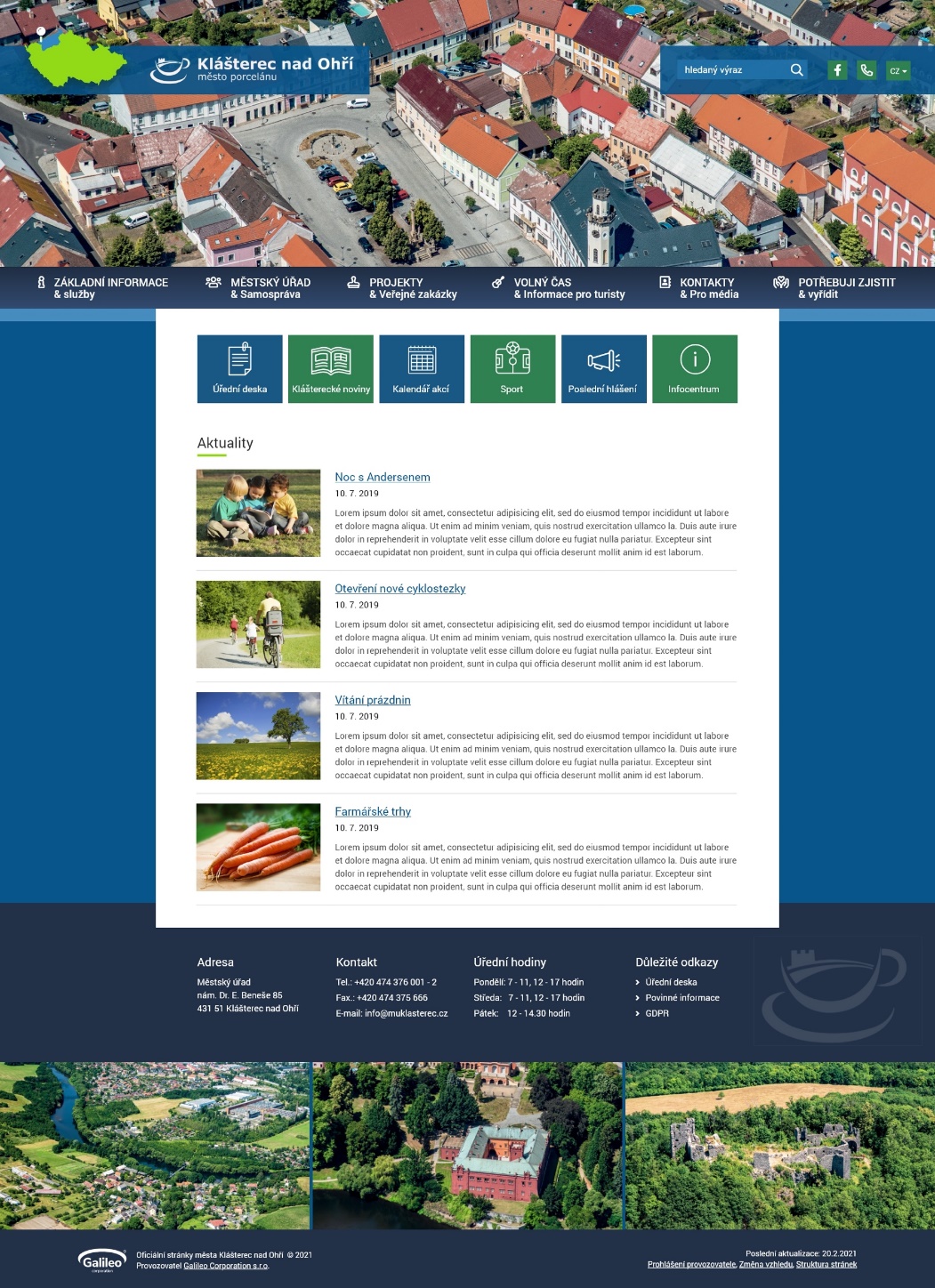 Splňují vždy aktuální legislativu
Responzivní design
Přístupné dle zákona
Modulární (rozšiřitelné)
Intuitivní ovládání
Nejrozšířenější redakční system pro samosprávy v ČR i SK
8
14.06.2022
WWW stránky
Splňují vždy aktuální legislativu
Responzivní design
Přístupné dle zákona
Modulární (rozšiřitelné)
Intuitivní ovládání
Nejrozšířenější redakční system pro samosprávy v ČR i SK
9
14.06.2022
WWW stránky
Splňují vždy aktuální legislativu
Responzivní design
Přístupné dle zákona
Modulární (rozšiřitelné)
Intuitivní ovládání
Nejrozšířenější redakční system pro samosprávy v ČR i SK
10
14.06.2022
Zajímavé rozšiřující moduly
11
14.06.2022
Zákonné povinnosti
Od. 1.7. 2017 jsou OVM i školy a školky
Vedení úřední desky umožňující dálkový přístup
E-podatelna 
Povinné informace dle zák. č. 106/99 SB.
Přístupnost dle zákona 99/2019 Sb.
Cookies (novelu zákona č. 127/2005 Sb., o elektronických komunikacích)
ORP od 1.2. 2022 povinnost vést Úřední desku pomocí OPEN DATA (úřední deska dle zák. č. 216/2021 Sb. )
Whistleblowing (Směrnice Evropského parlamentu a Rady (EU) 2019/1937)
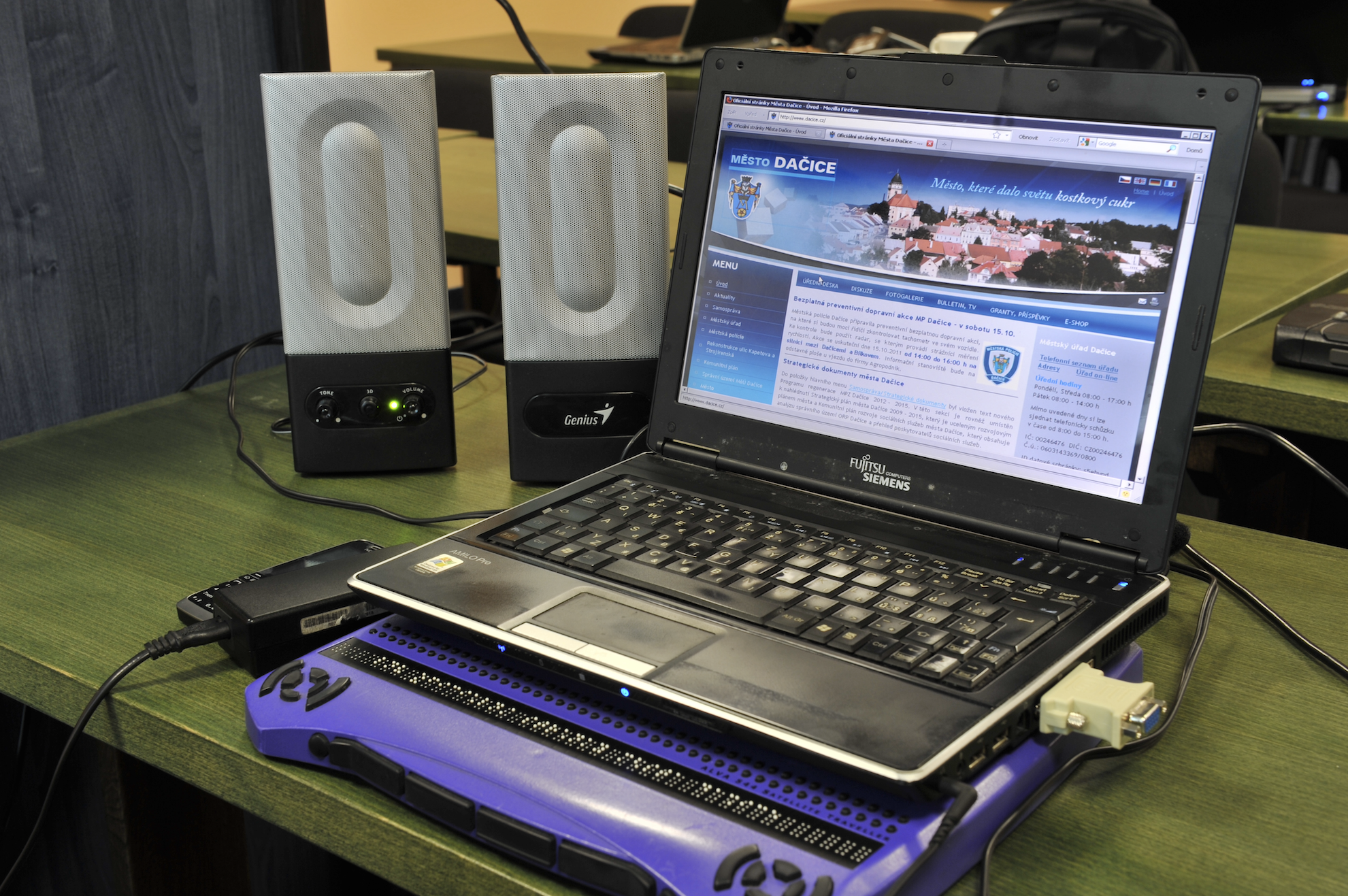 12
14.06.2022
Zákonné povinnosti
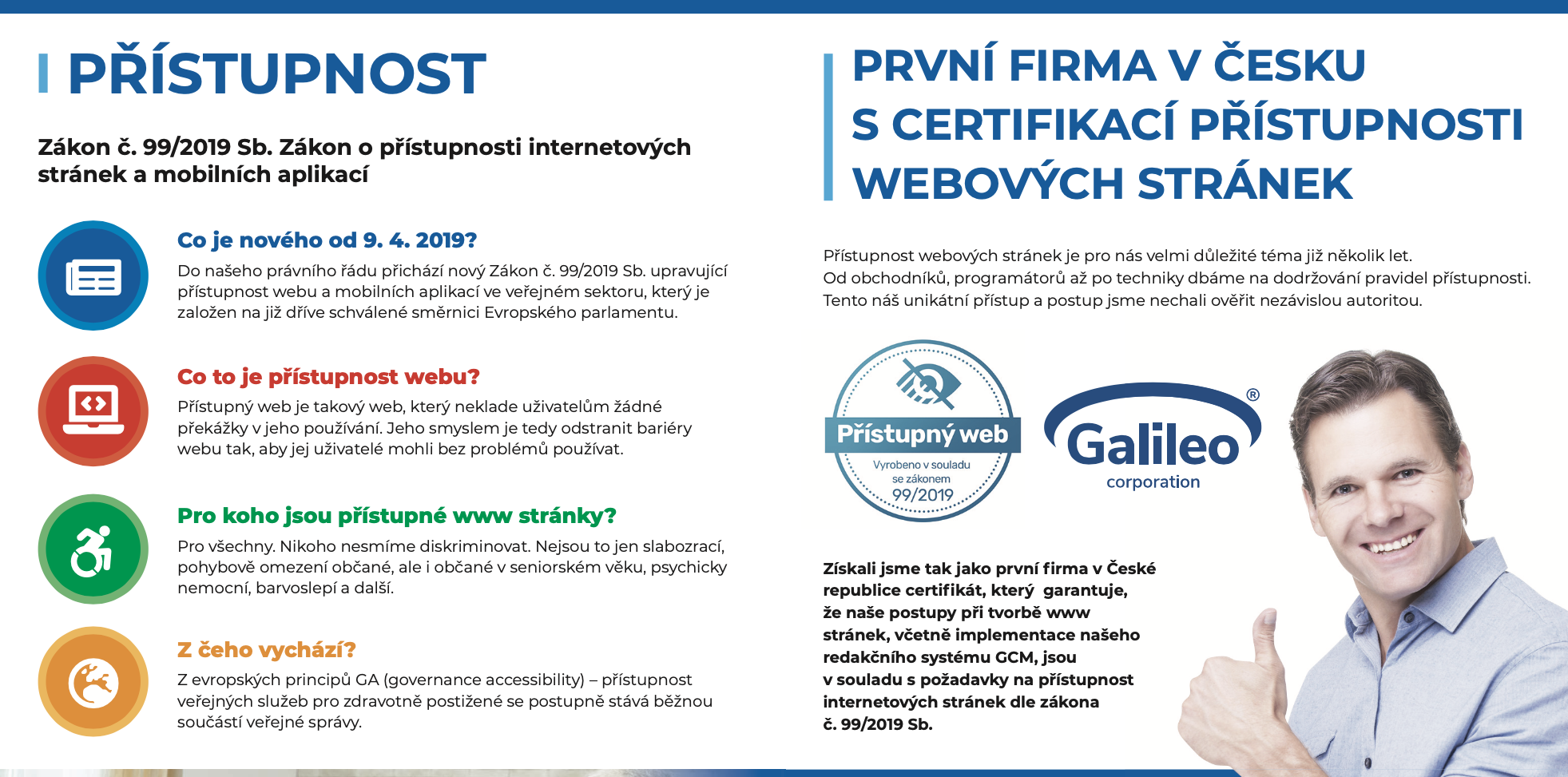 13
14.06.2022
Přístupnost webu
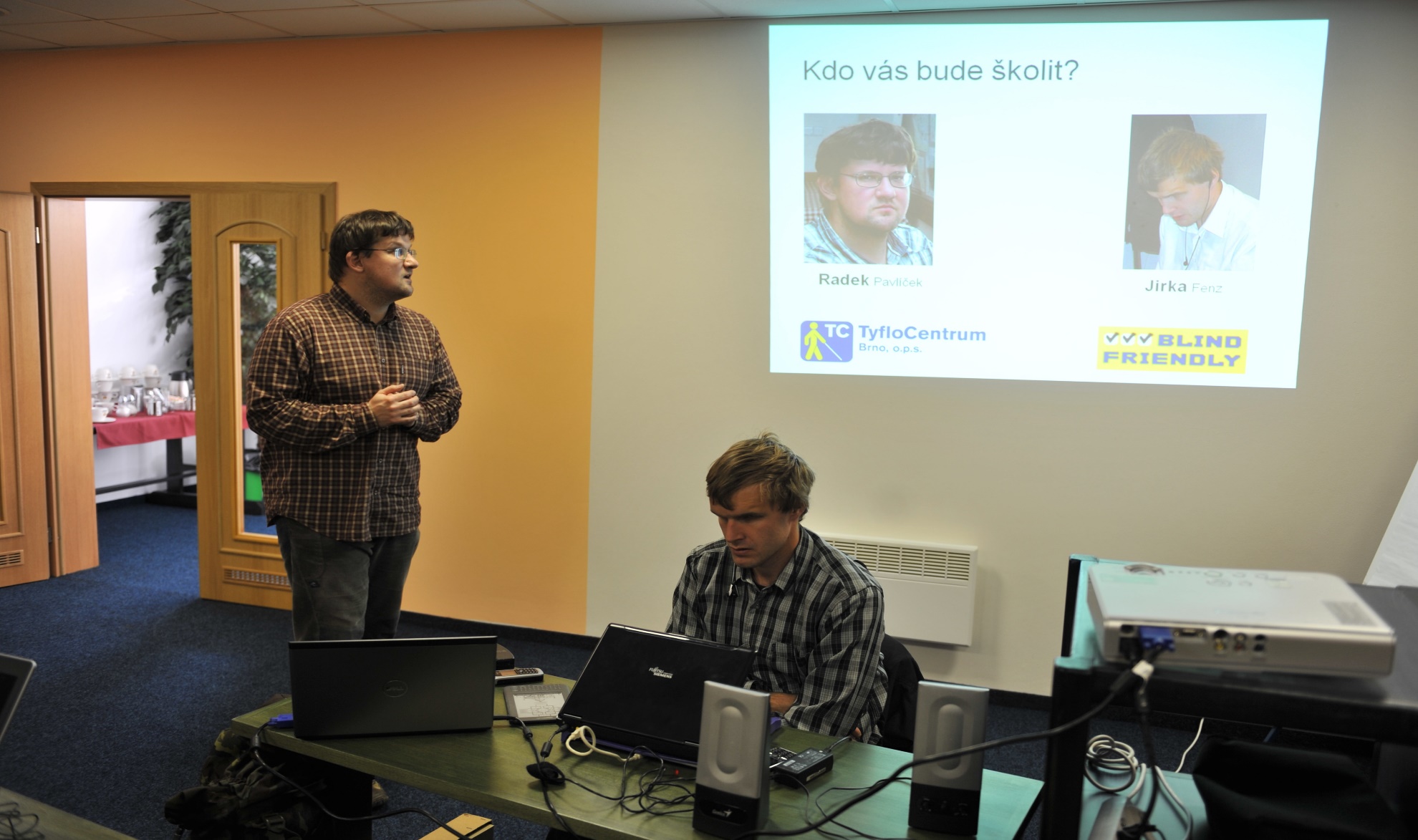 14
14.06.2022
Přístupnost webu
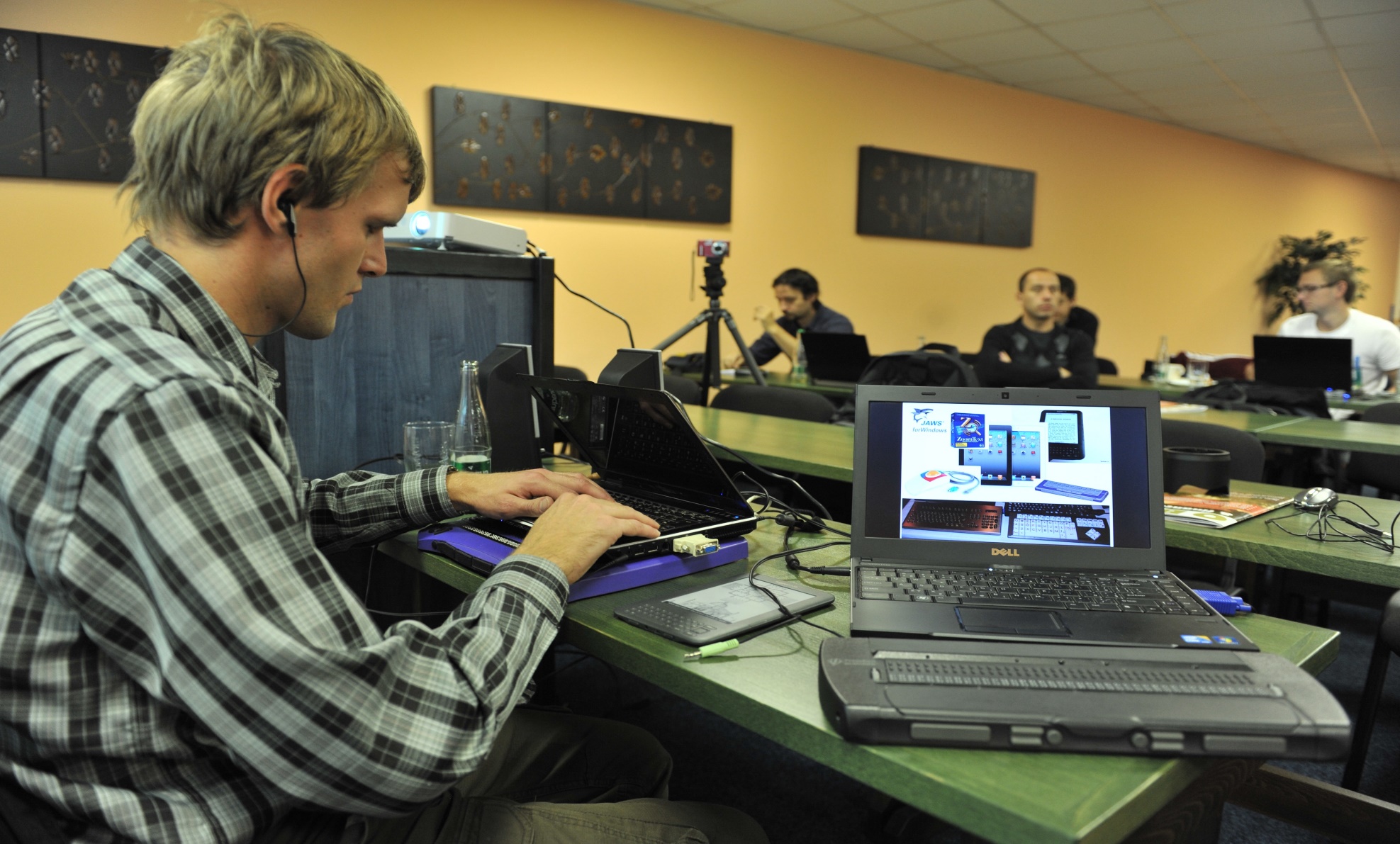 15
14.06.2022
Přístupnost webu
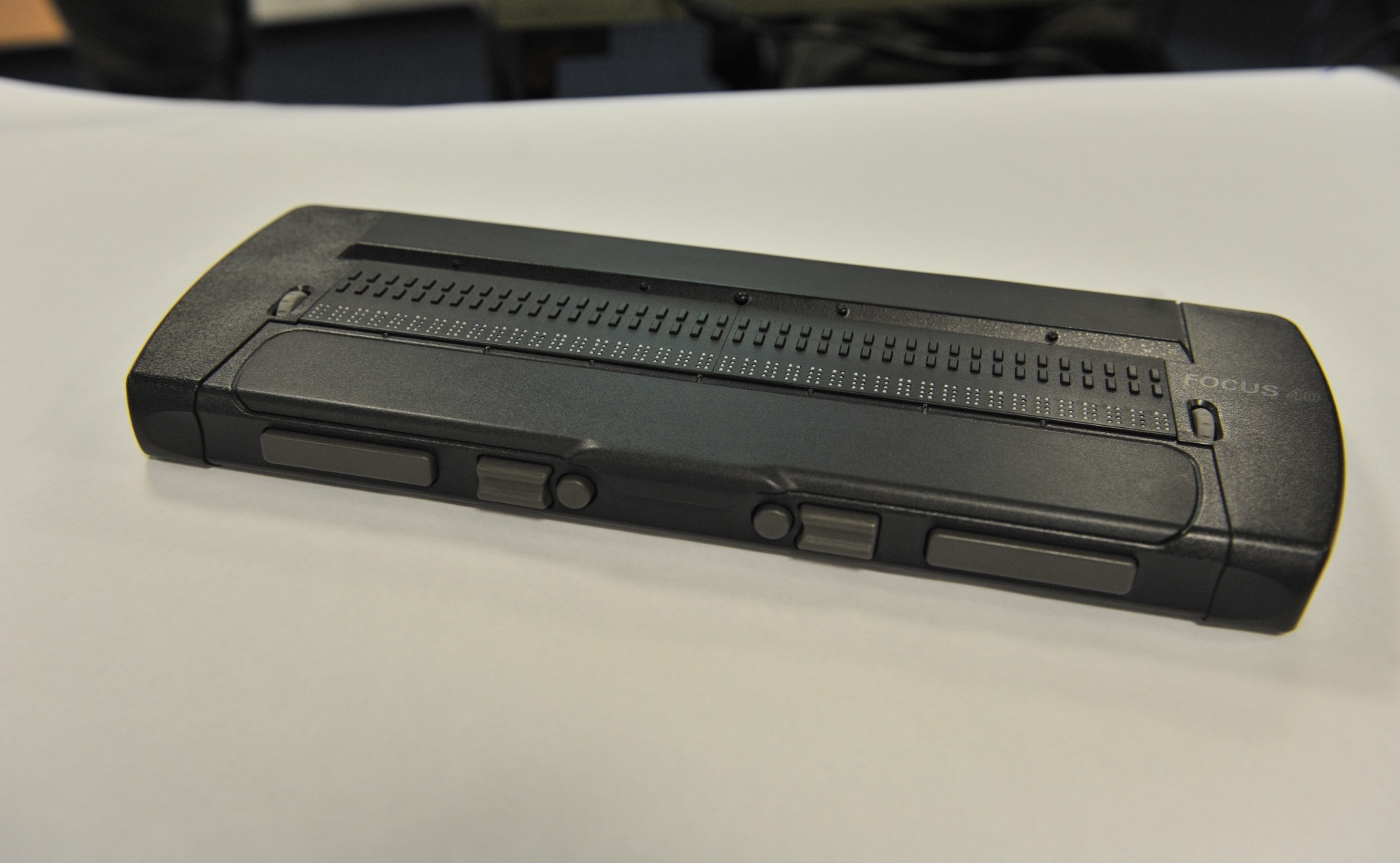 16
14.06.2022
Přístupnost webu
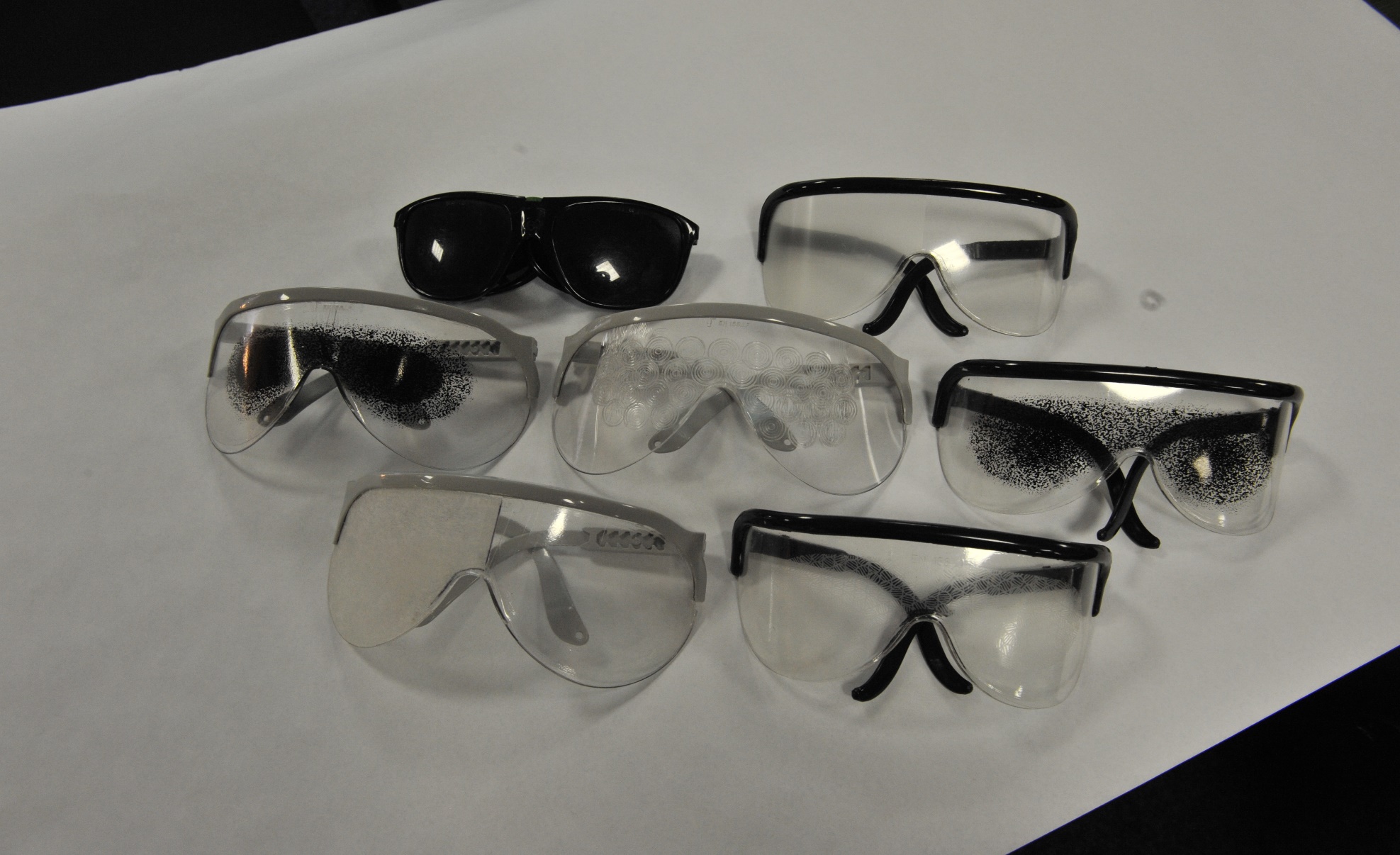 17
14.06.2022
Přístupnost webu
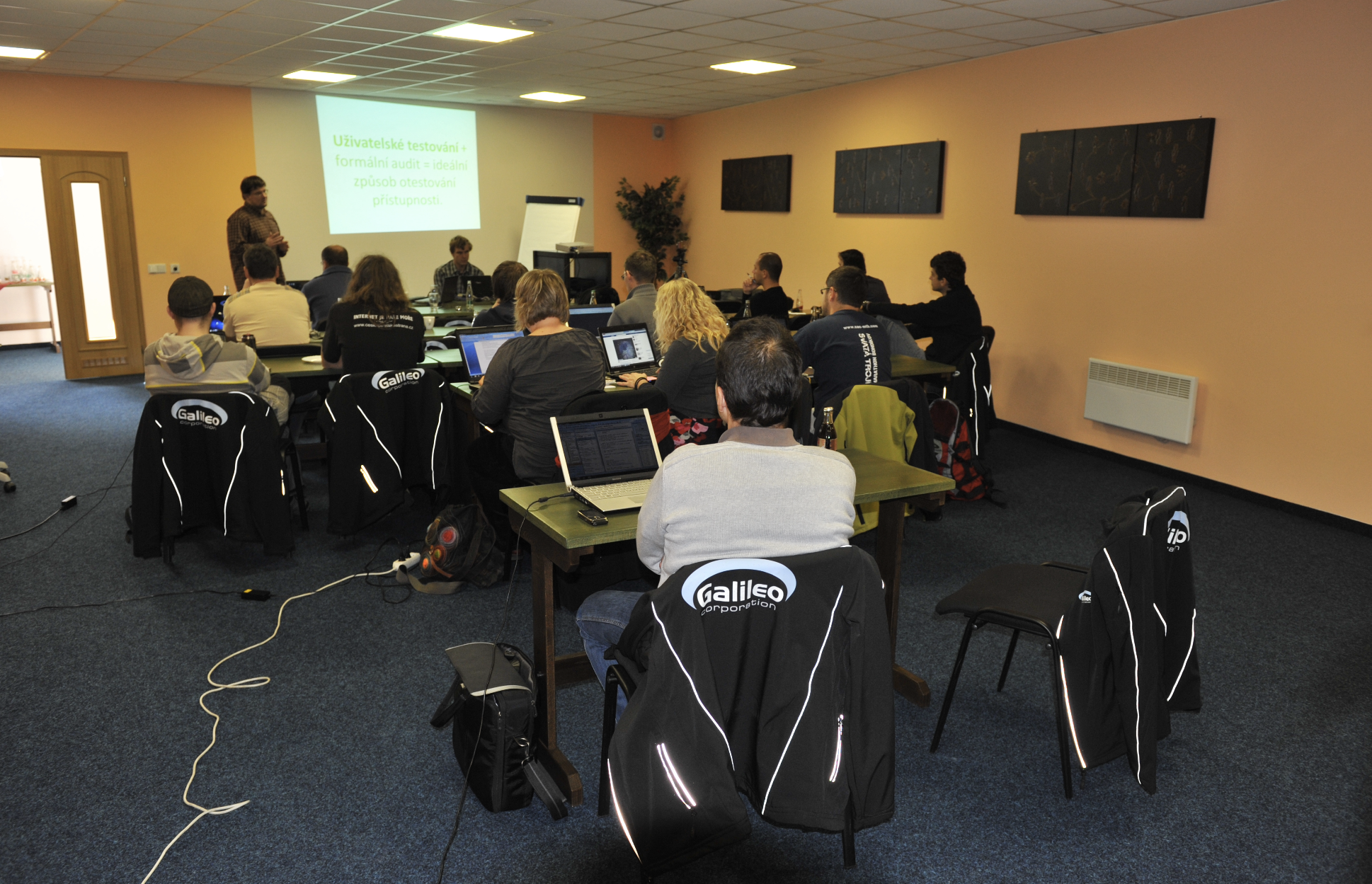 18
14.06.2022
Zajímavé rozšiřující moduly
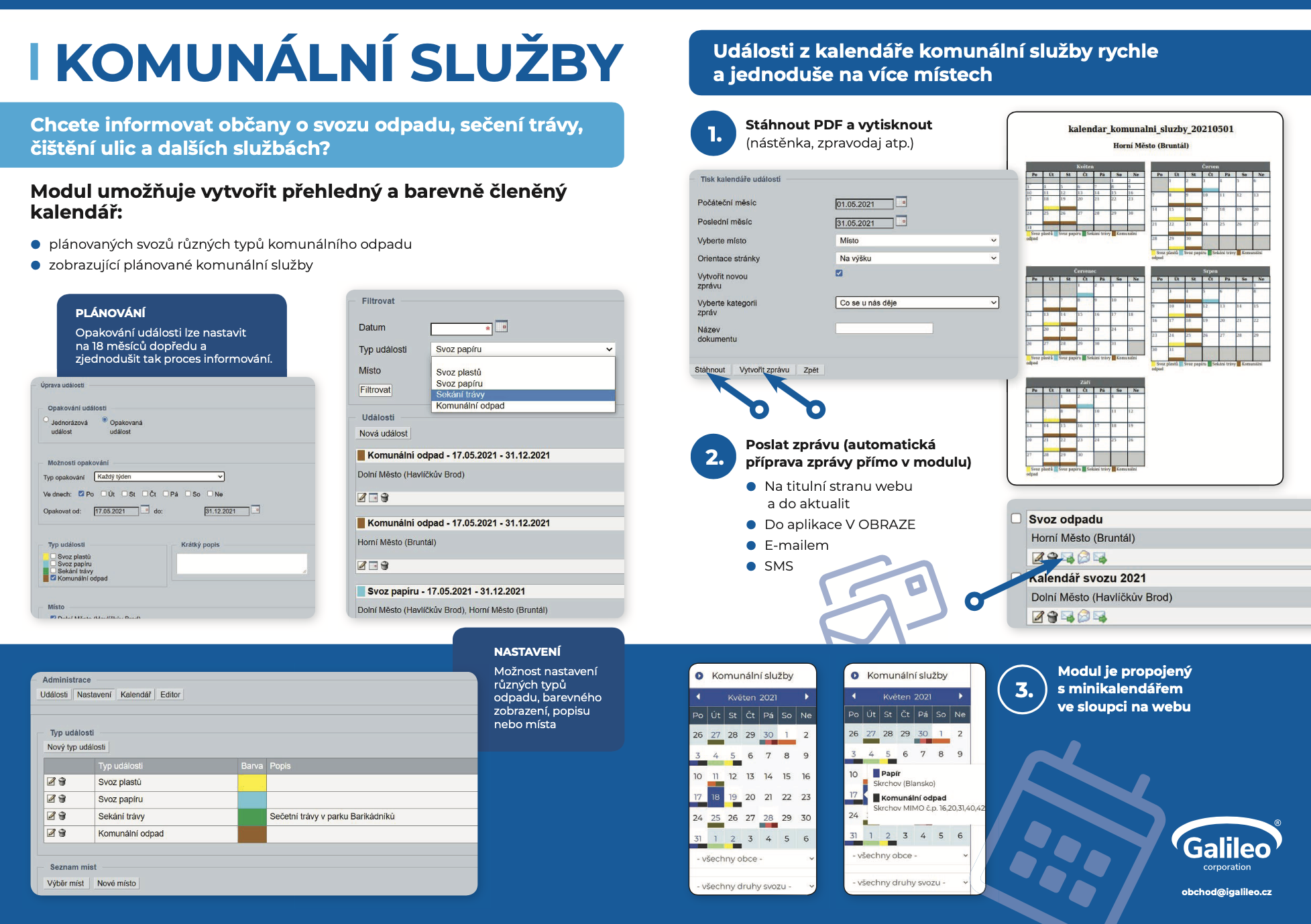 19
14.06.2022
Zajímavé rozšiřující moduly
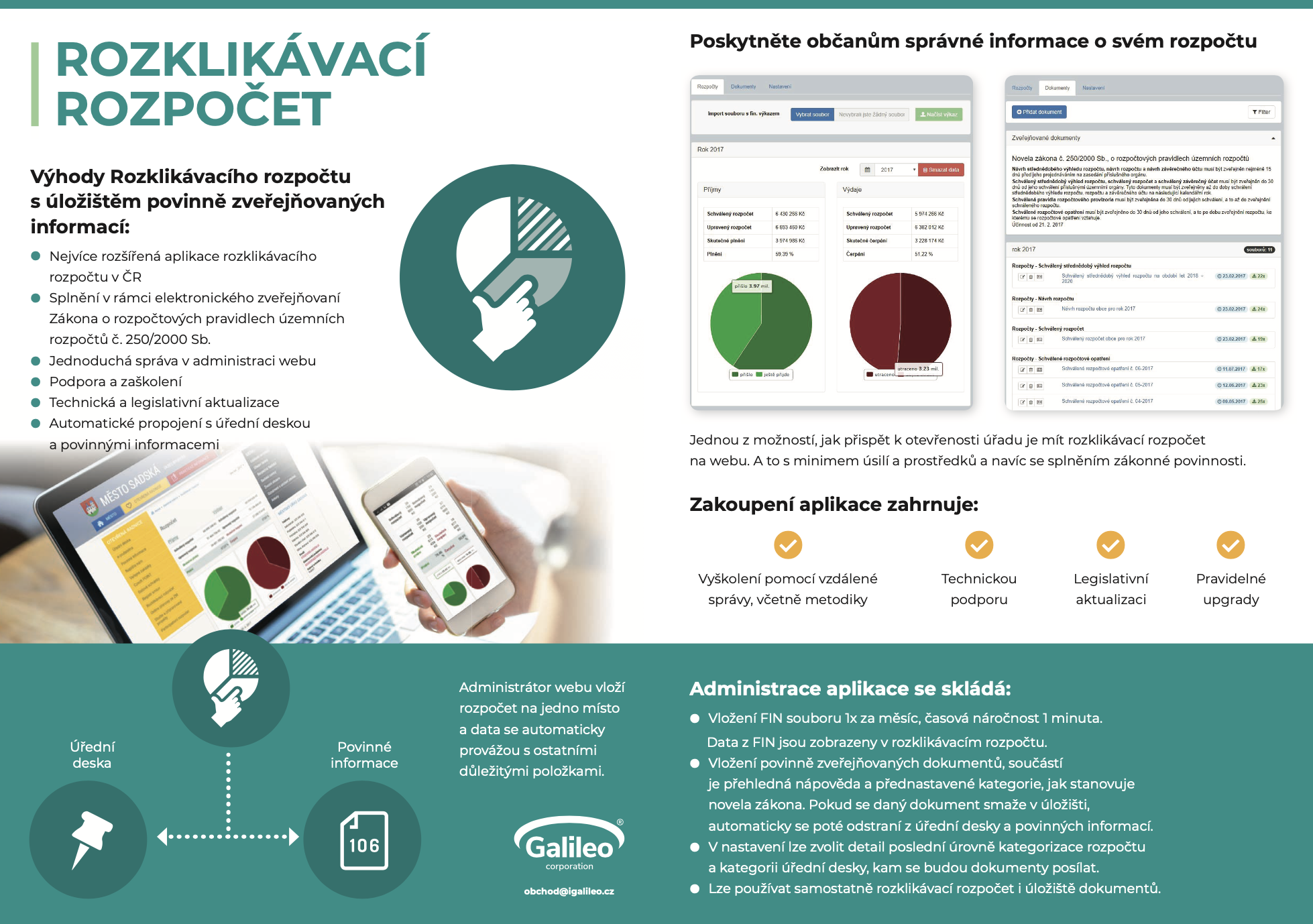 20
14.06.2022
Komunikace s občany
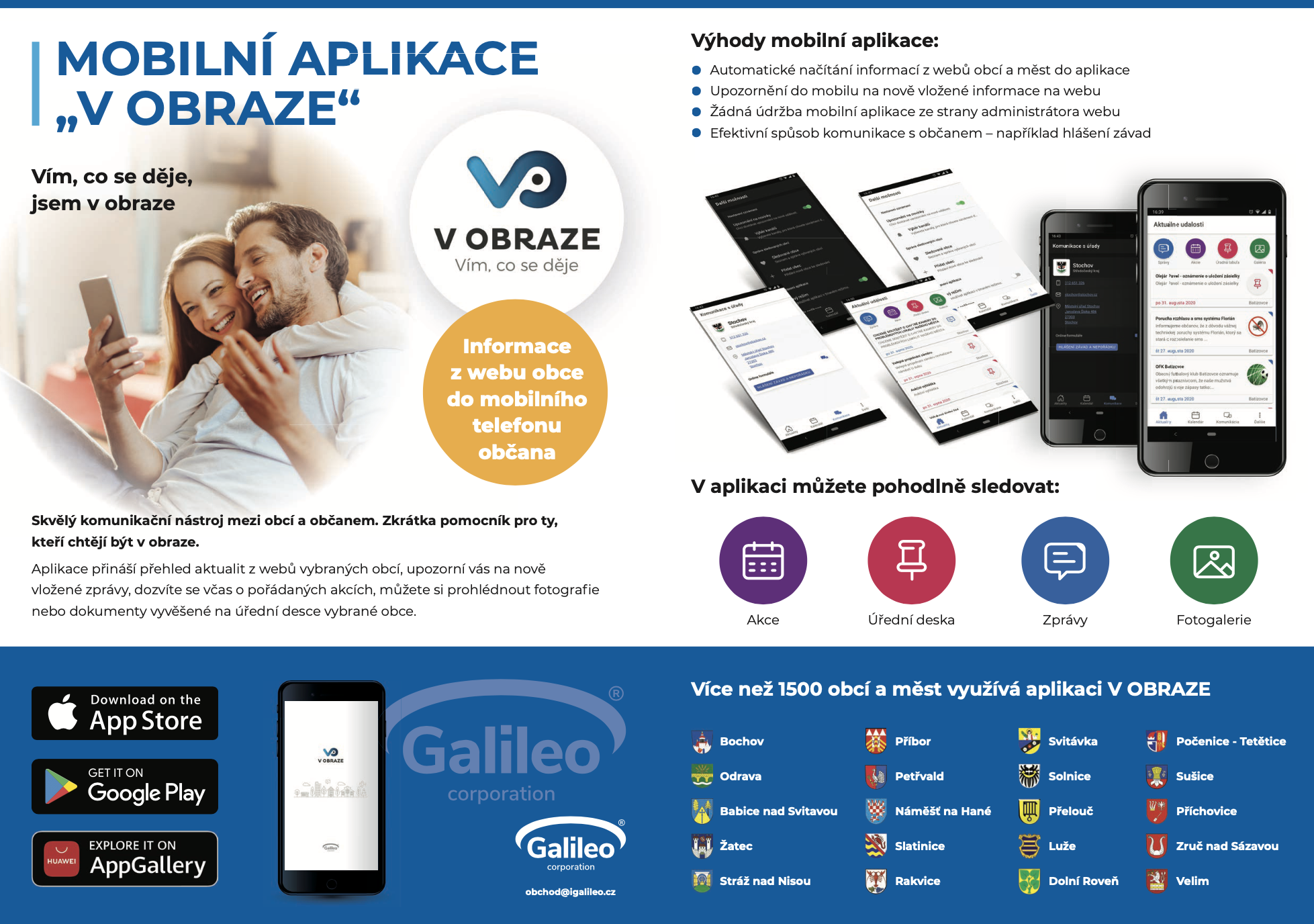 21
14.06.2022
Komunikace s občany
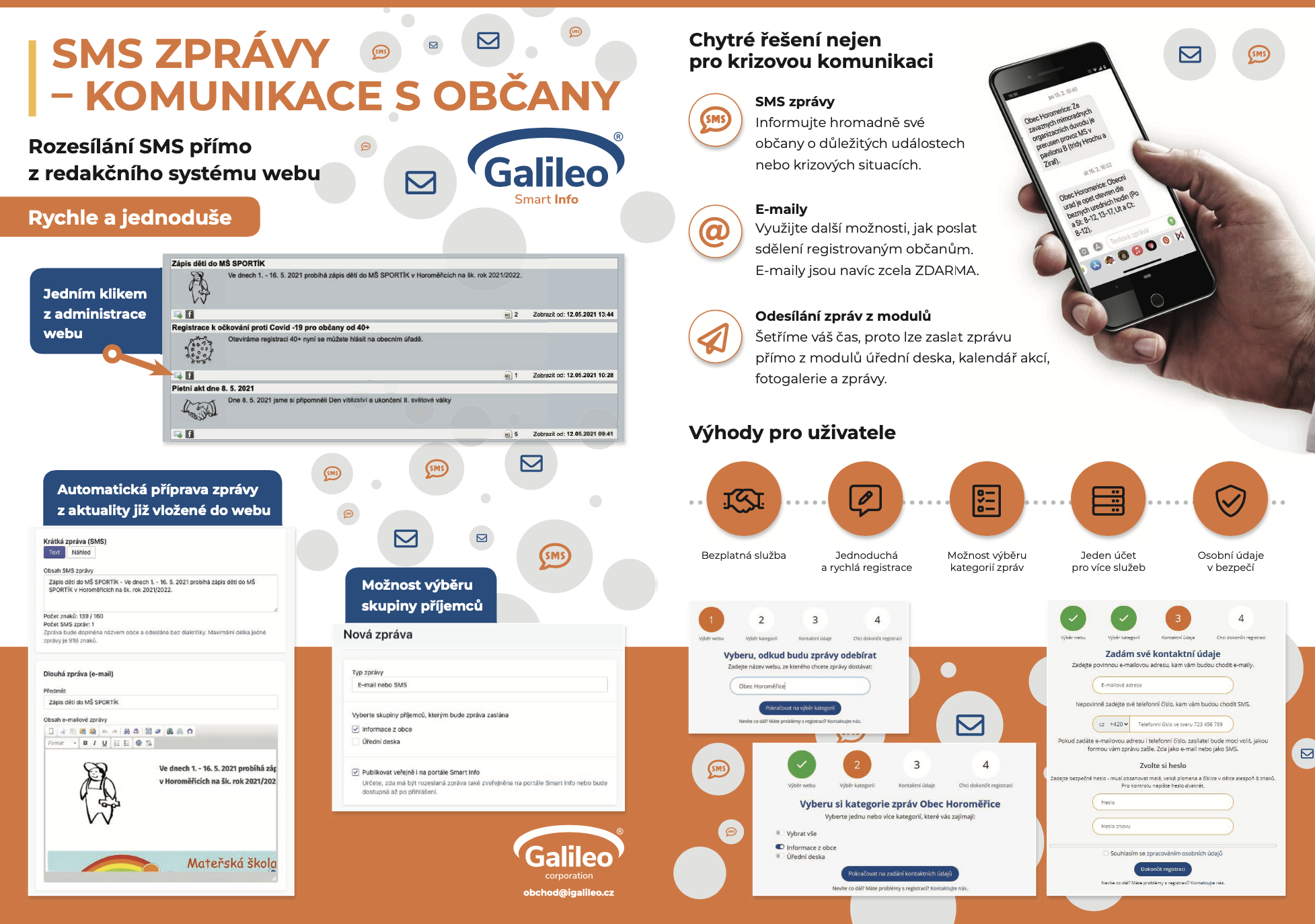 22
14.06.2022
Elektronické úřední desky
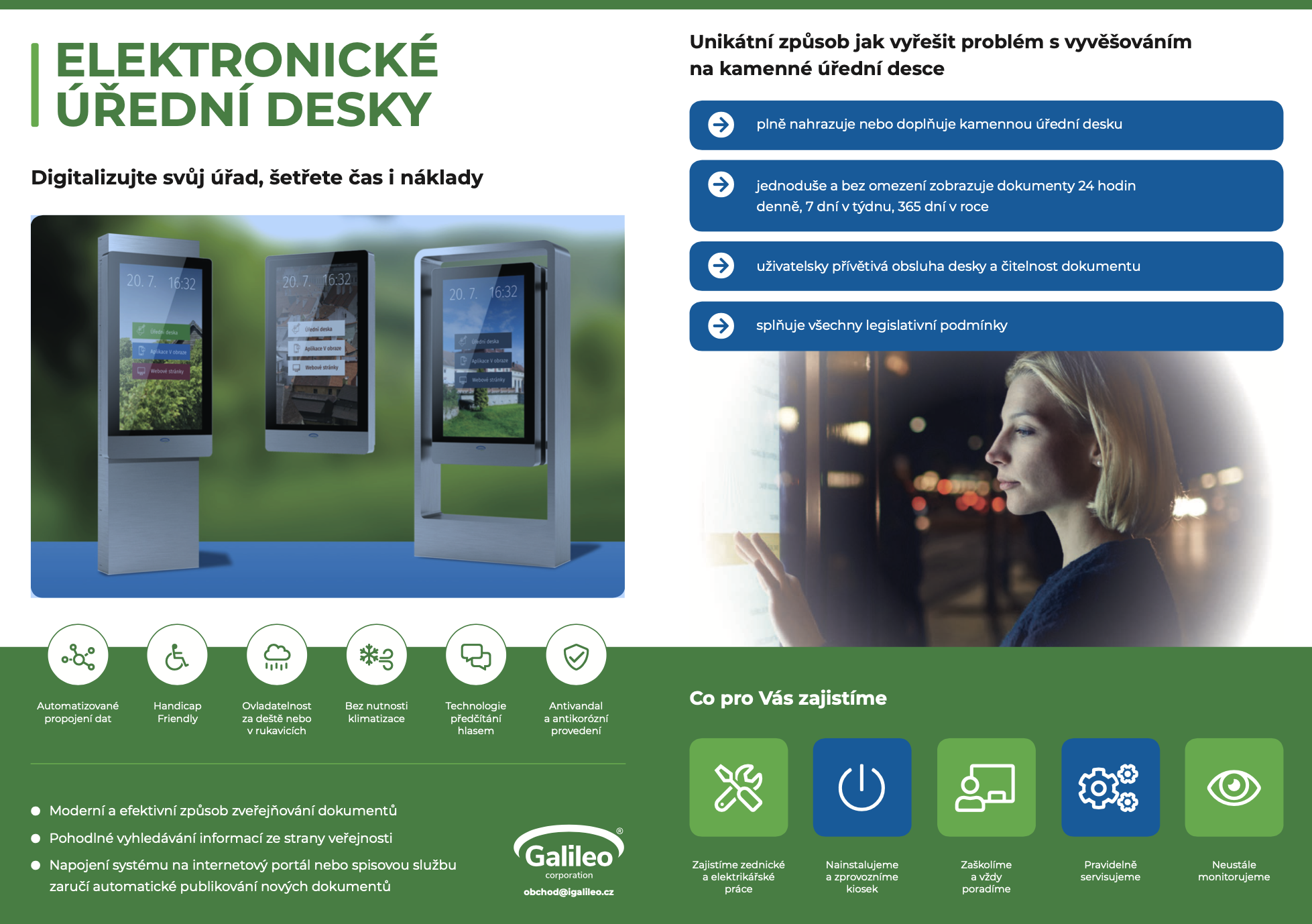 23
14.06.2022
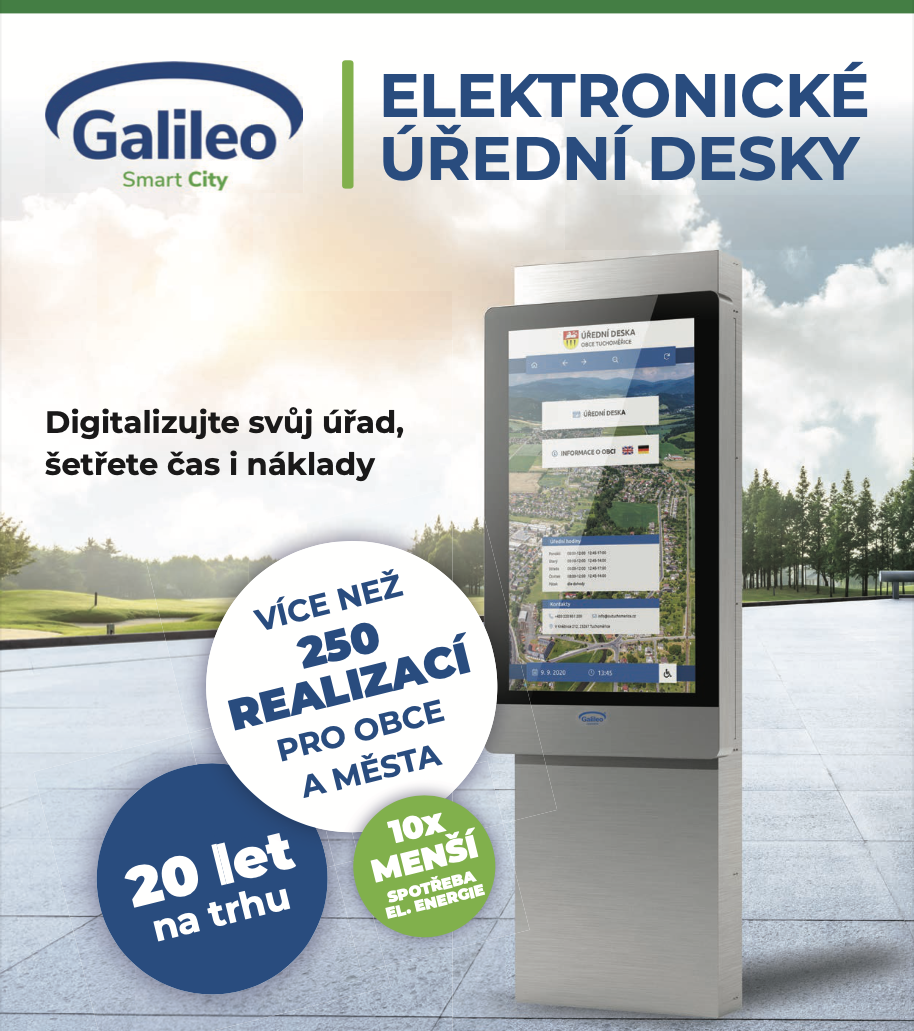 Komunikace s občany
Moderní komunikační prostředek
Plná náhrada za klasickou kamennou úřední desku
Aktualizace odkudkoliv
Off-line záloha obsahu úřední desky
Nízké provozní náklady
Monitoring provozu on-line
24
14.06.2022
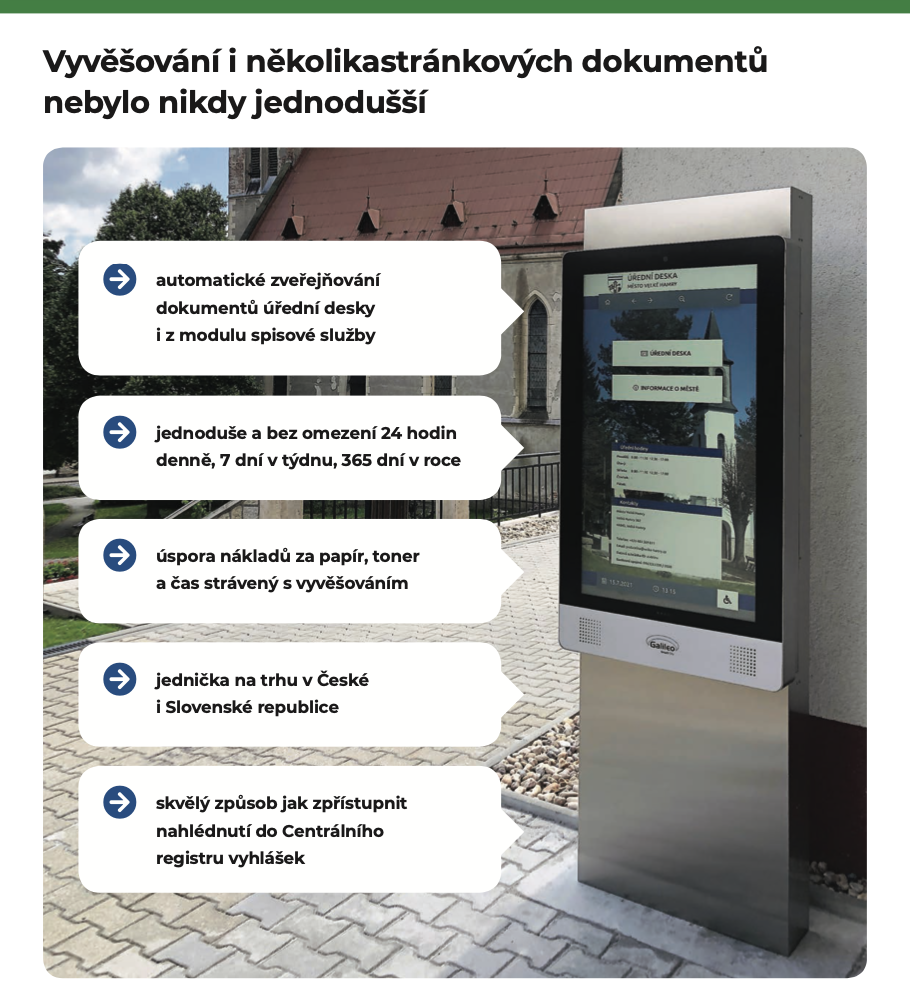 Elektronické úřední desky
Vlastní vývoj a výroba
Skladové zásoby
Skladové zásoby náhradních dílů
Vývoj vlastního sw
Syntéza řeči
Kompletní realizace
Výhodné možnosti financování
25
14.06.2022
Elektronické úřední desky
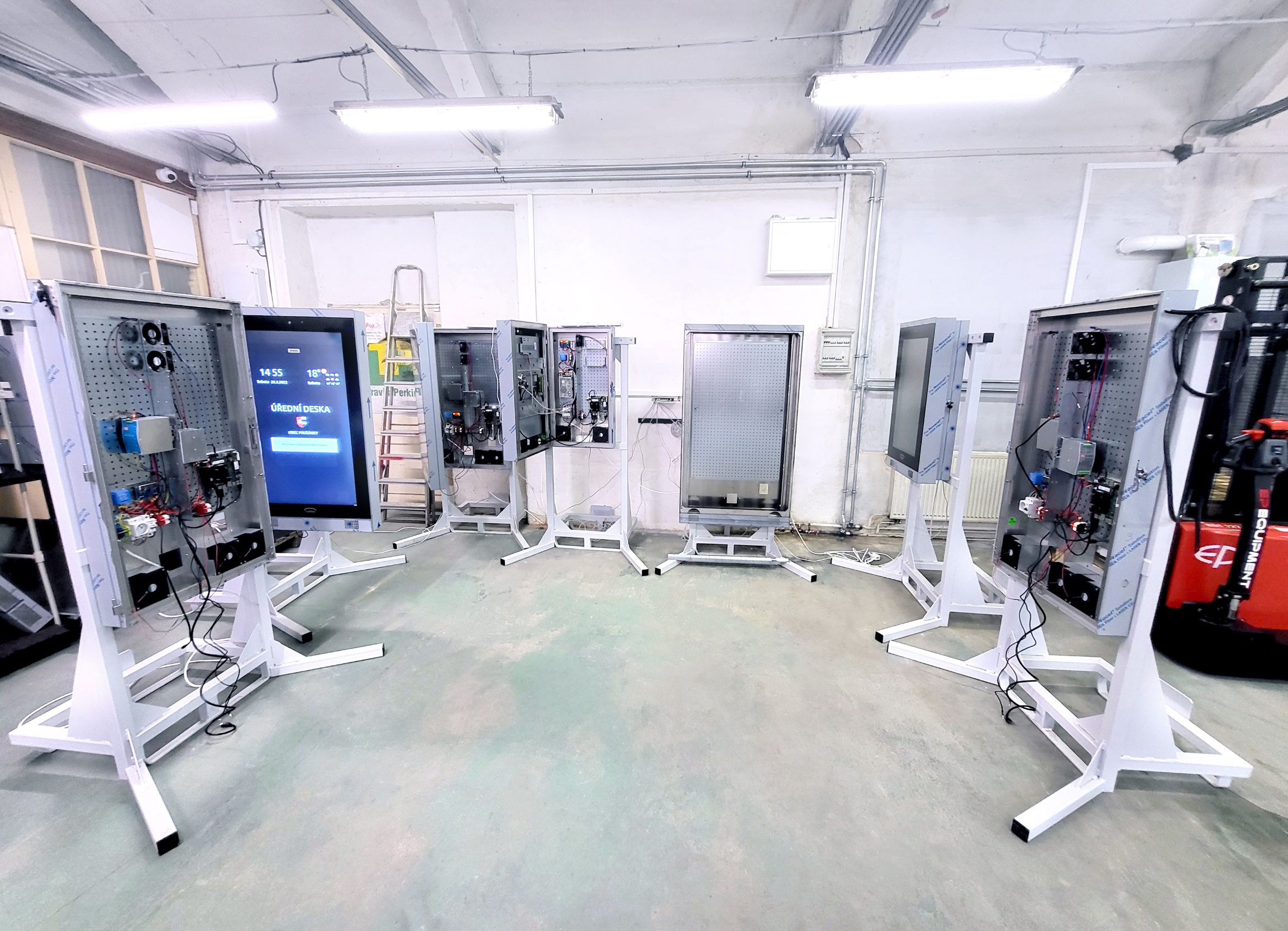 26
14.06.2022
Elektronické úřední desky
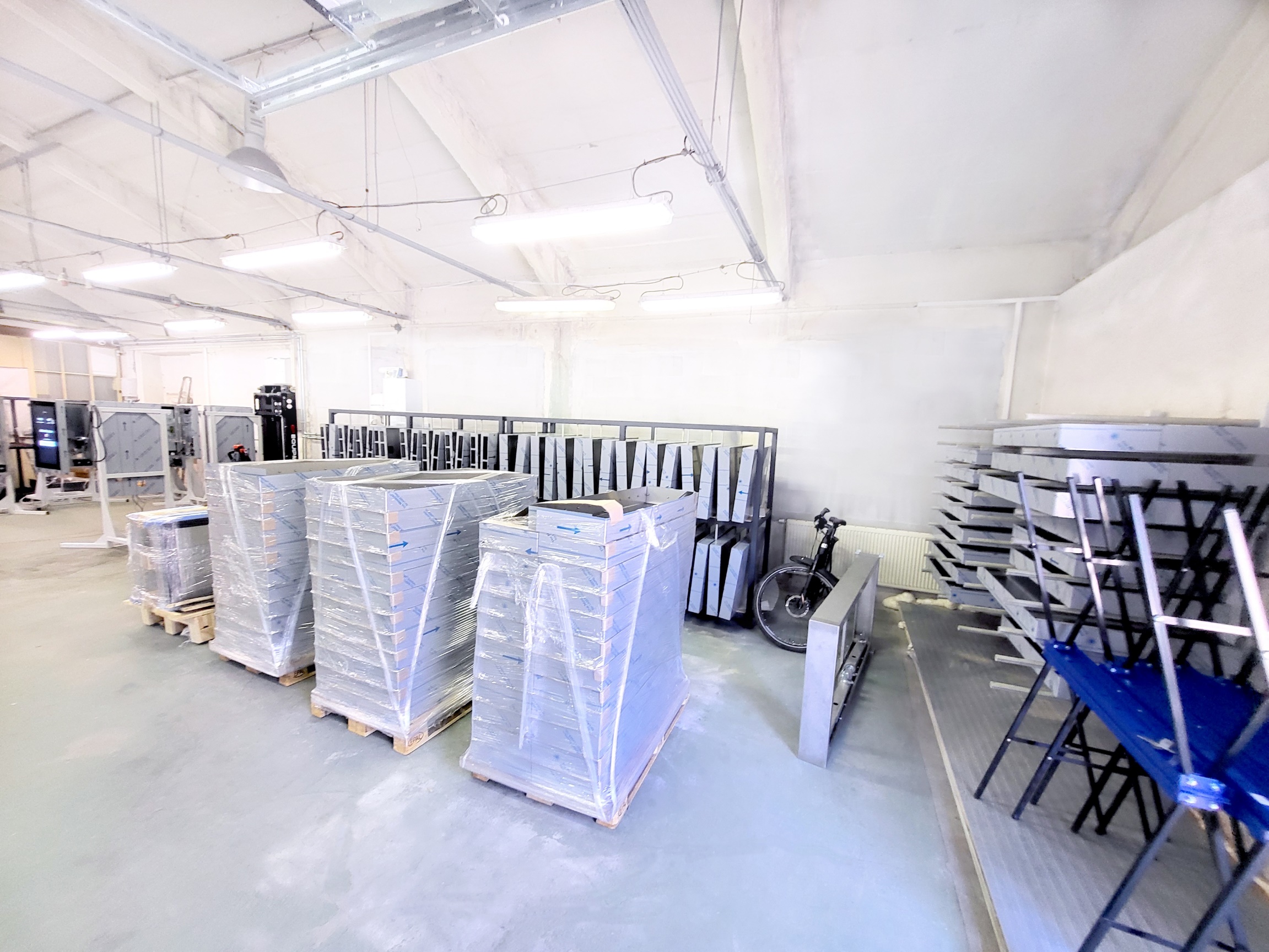 27
14.06.2022
Elektronické úřední desky
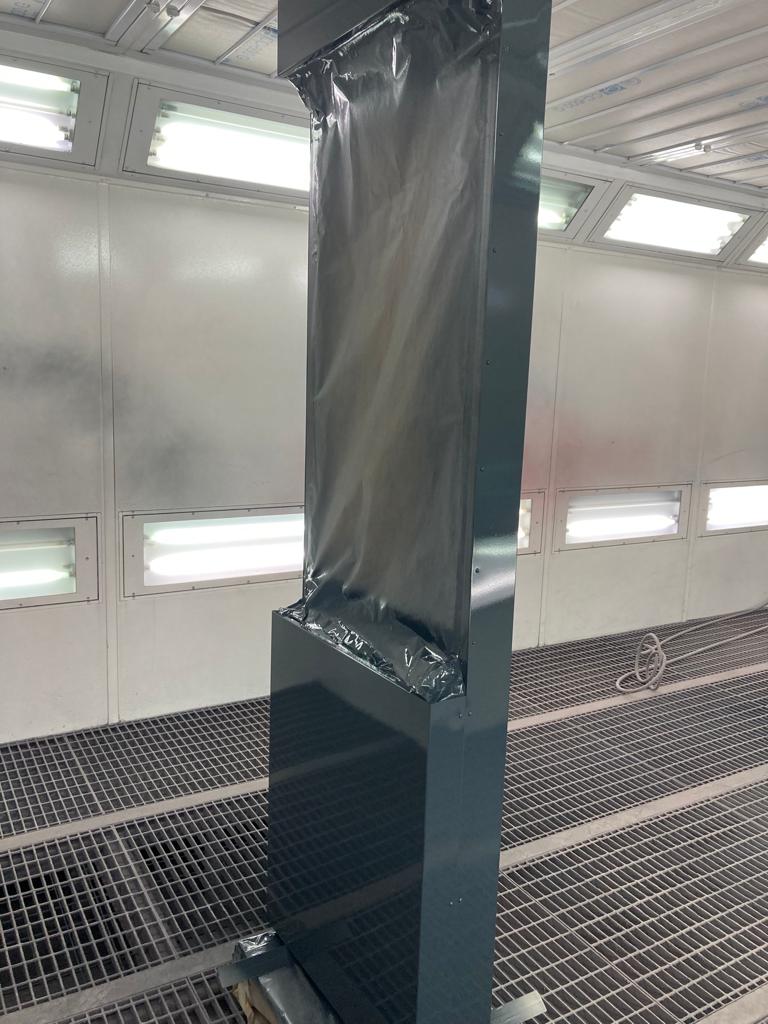 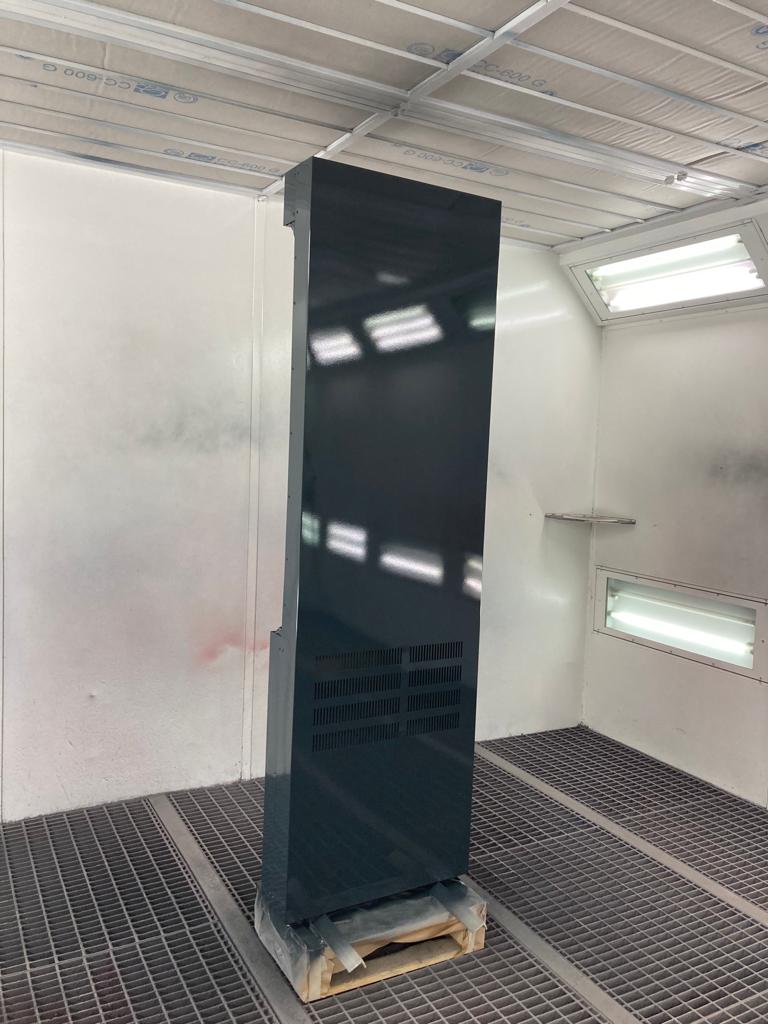 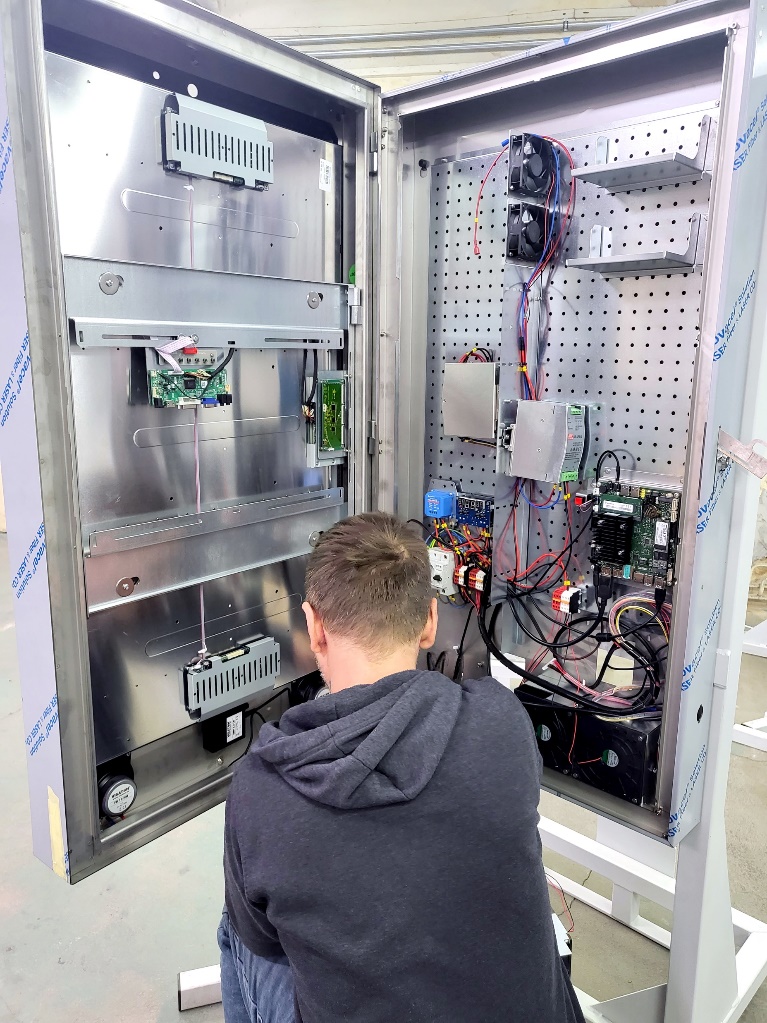 28
14.06.2022
Více jak 250 realizací kiosků
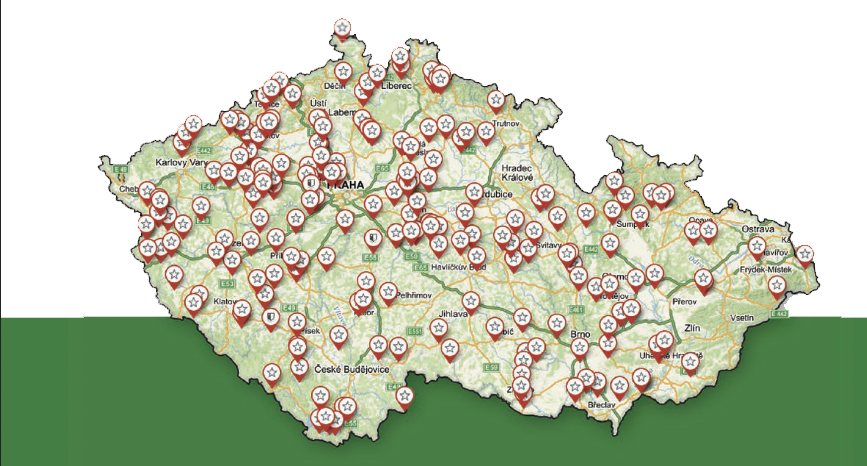 29
14.06.2022
Více jak 250 realizací kiosků
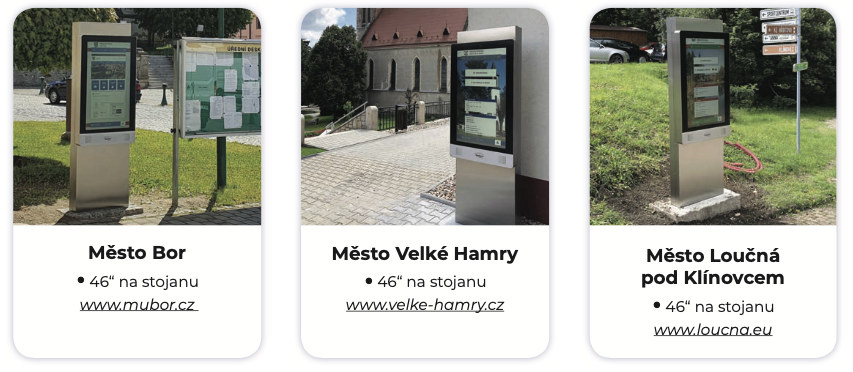 30
14.06.2022
Více jak 250 realizací kiosků
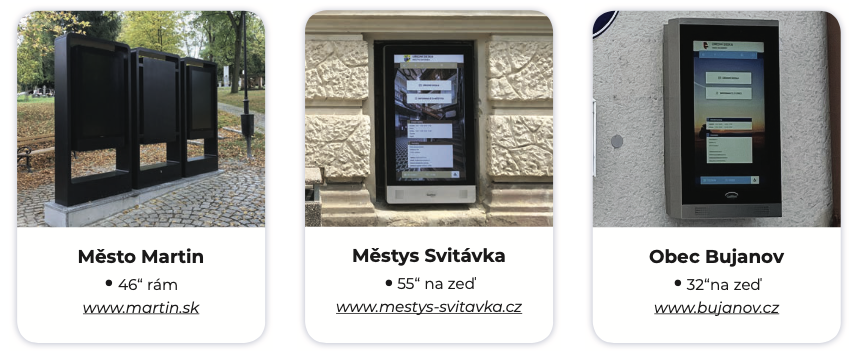 31
14.06.2022
Více jak 250 realizací kiosků
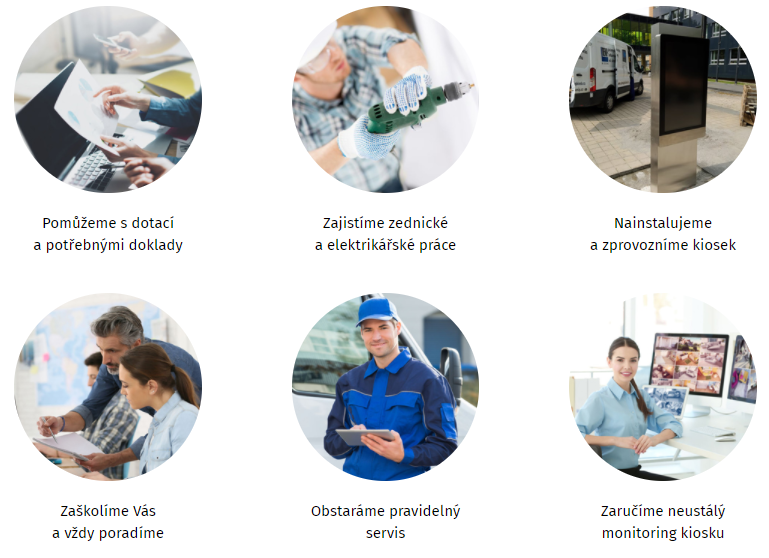 32
14.06.2022
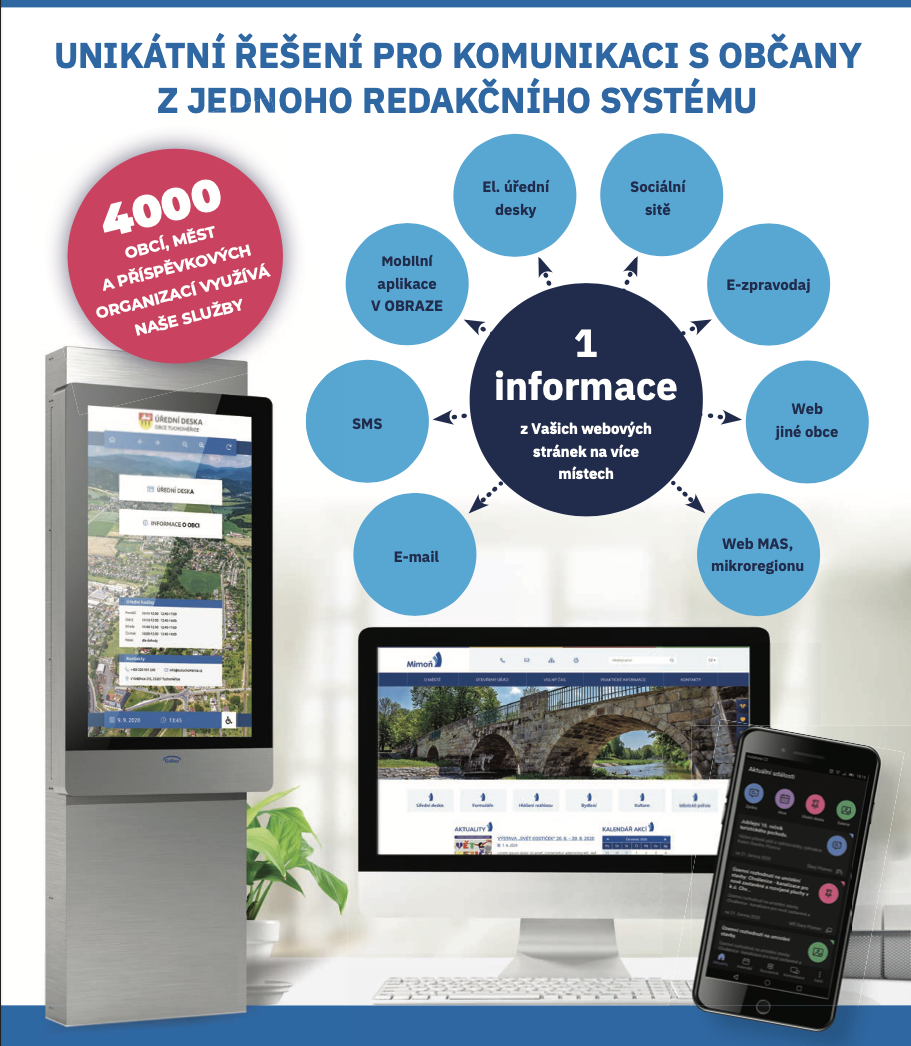 Komplexnost a jedinečnost řešeníGalileo Corporation s.r.o.
Vlastní řešení
Provázanost systémů
Import a export dat
Automatizace
1 informace na více místech
Udržitelnost
33
14.06.2022
Děkuji za pozornost
Mgr. Václav Lintner
Odborný konzultant
+420 608 740 450
vaclav.lintner@igalileo.cz
www.igalileo.cz
14.06.2022
34